«Великая Победа: 
наследие и наслединики»
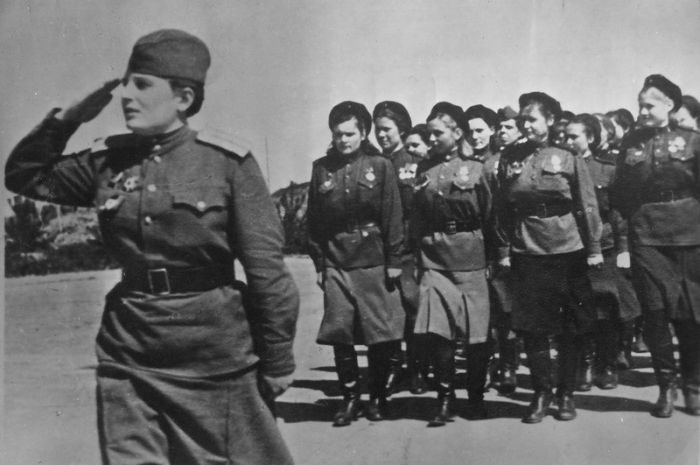 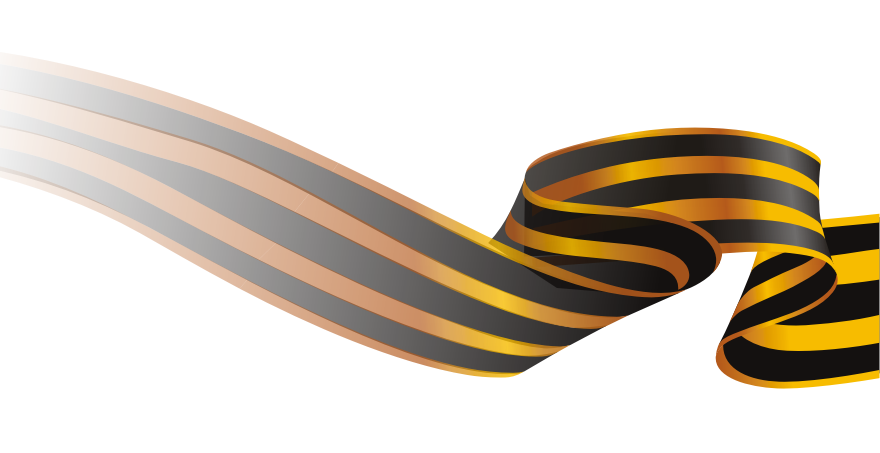 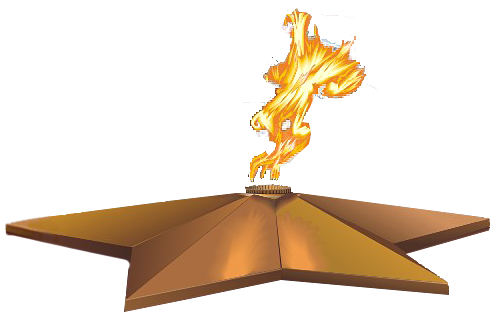 «Кто говорит, что на войне не страшно,
Тот ничего не знает о войне».  (Ю. Друнина.)
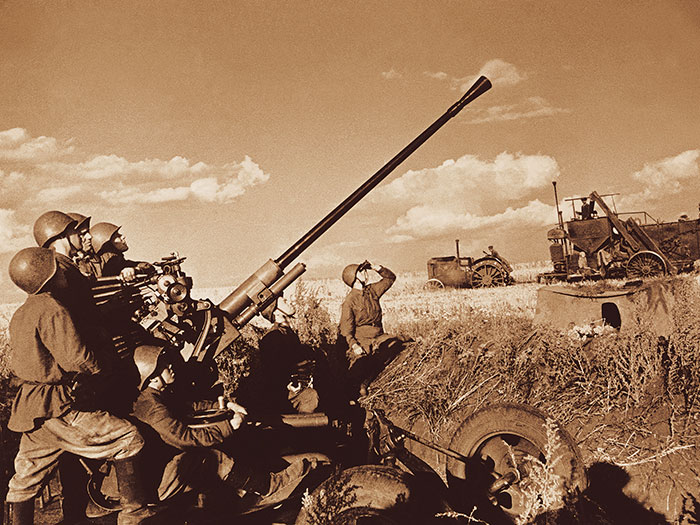 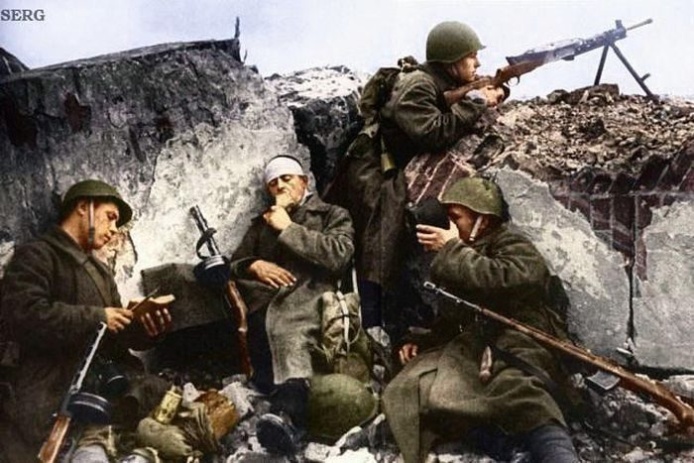 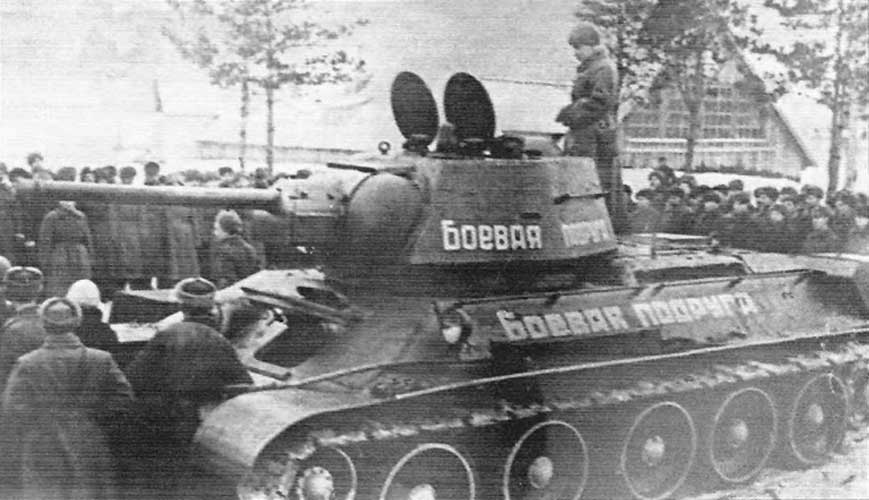 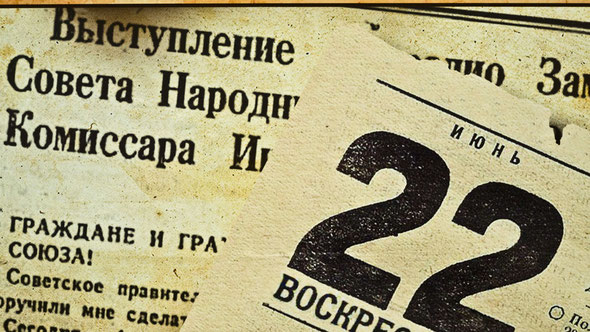 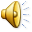 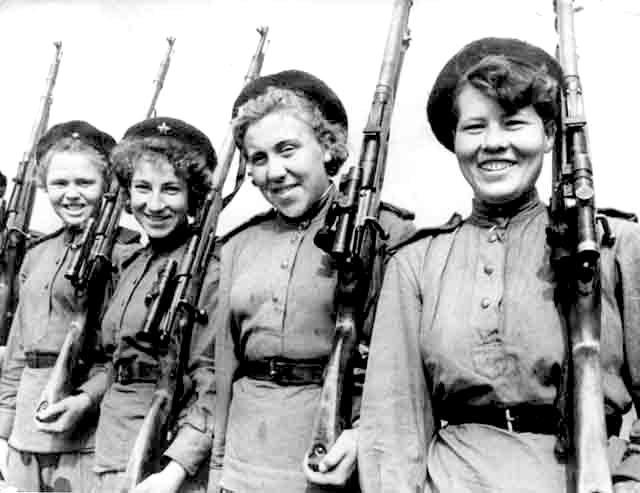 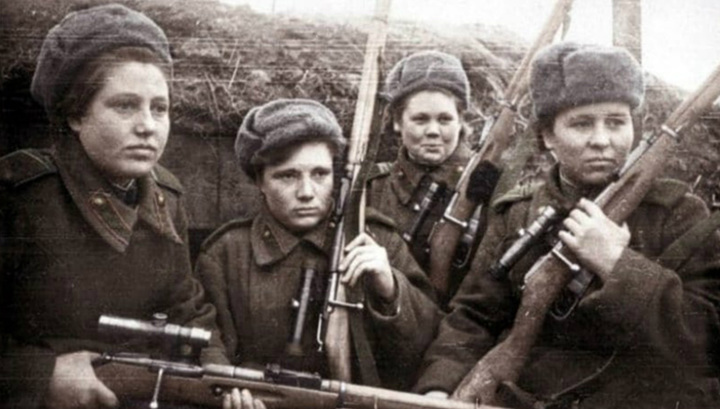 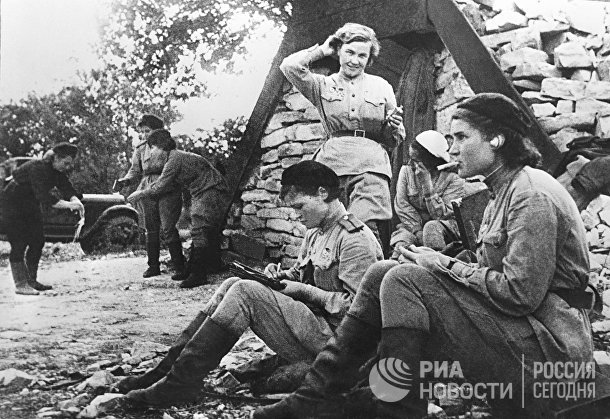 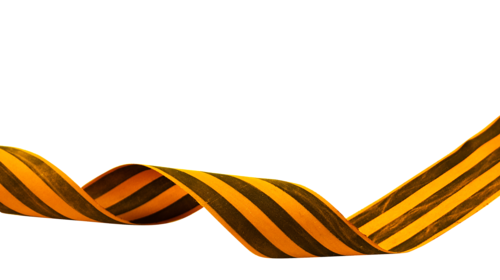 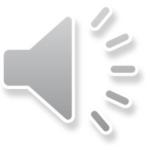 В ряды защитников Родины встали около 500 тыс. девушек
Двести тысяч из них награждены боевыми орденами
90 стали Героями Советского Союза
Свыше двухсот женщин были удостоены высшего знака солдатской доблести - ордена Славы
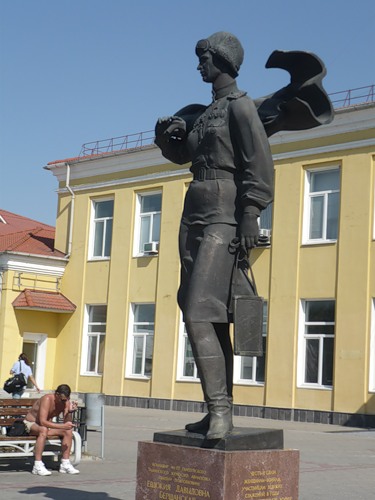 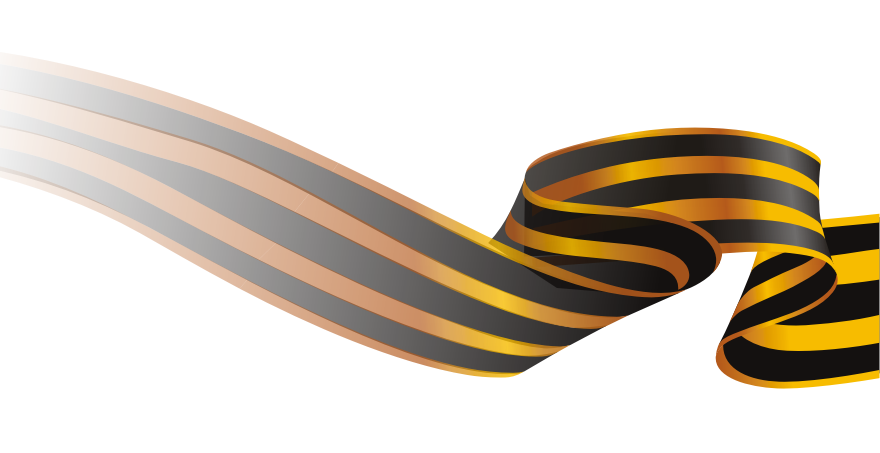 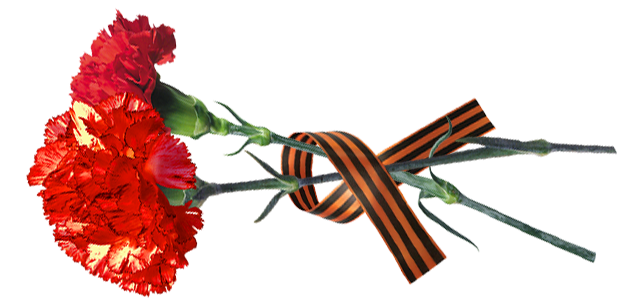 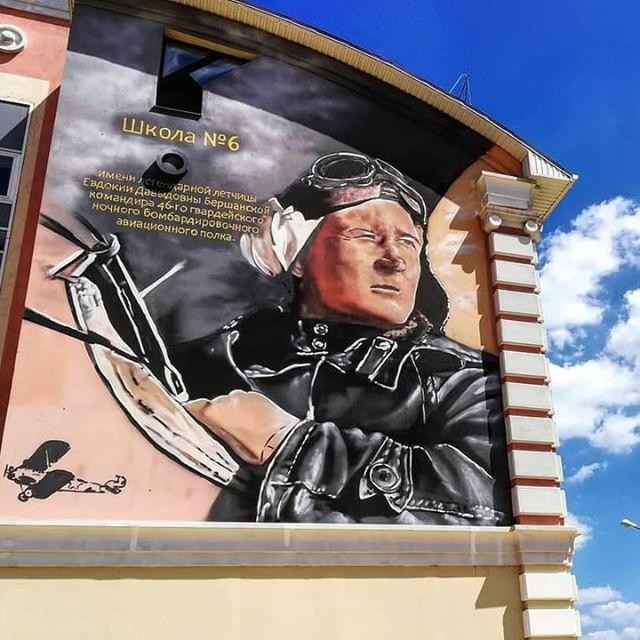 Евдокия Бершанская
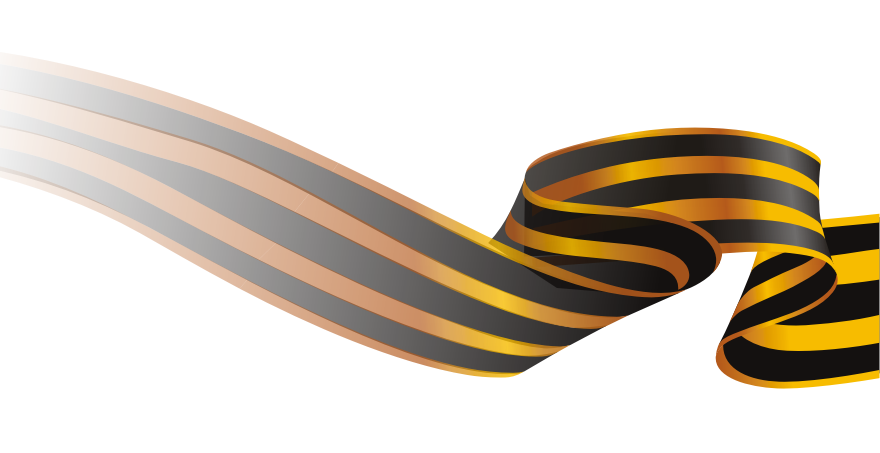 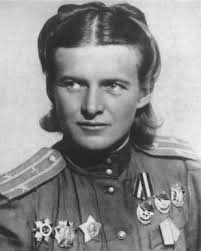 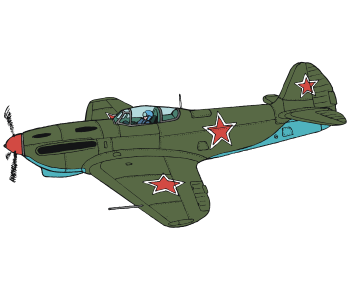 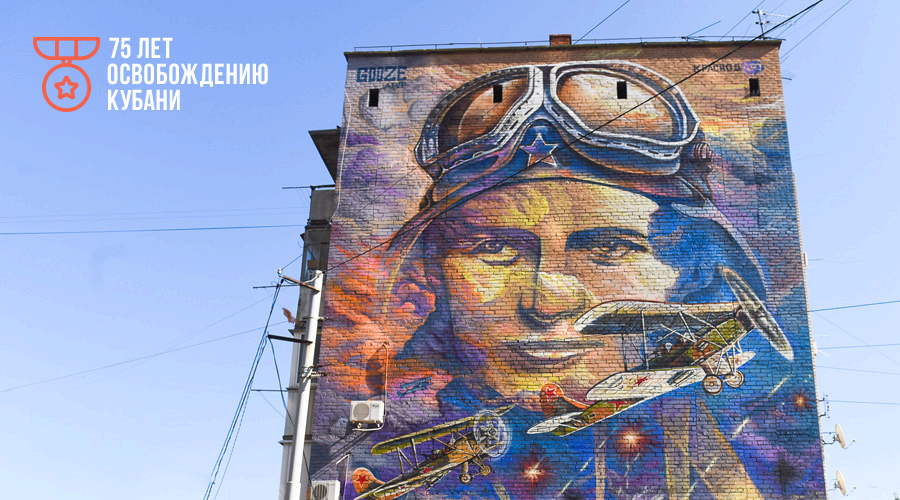 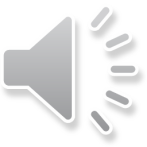 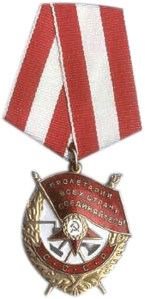 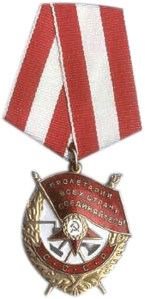 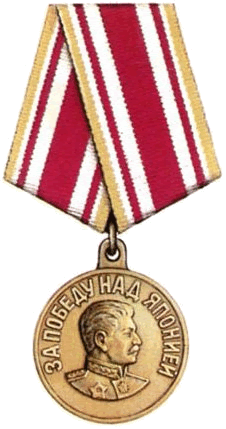 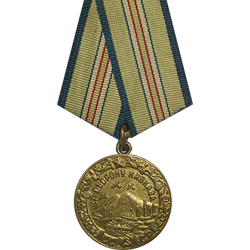 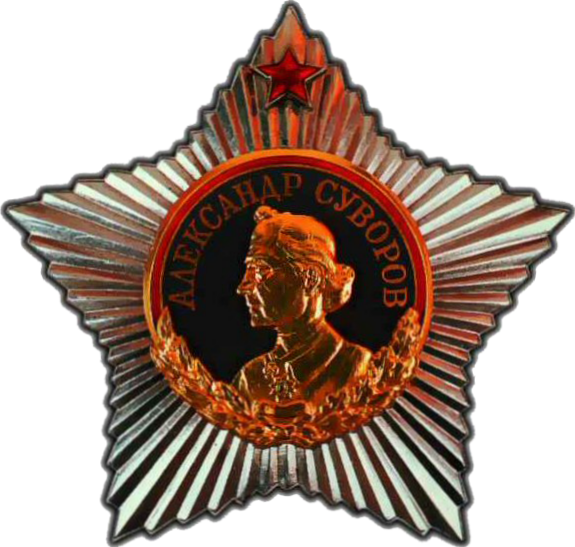 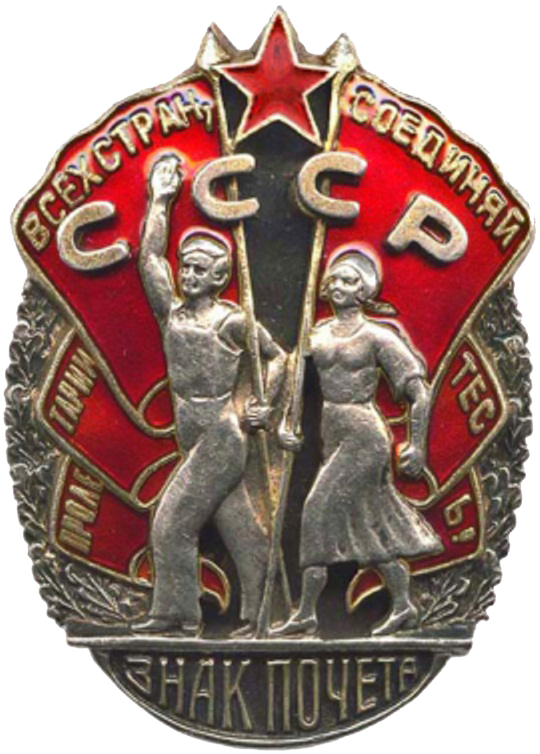 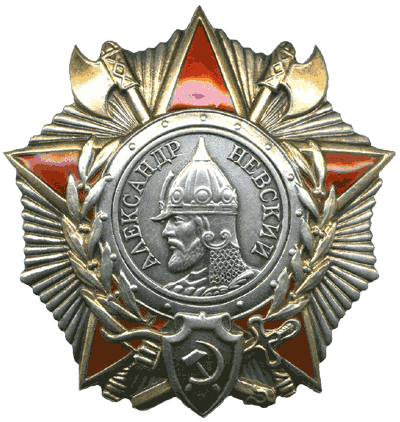 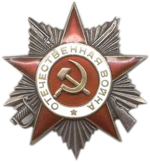 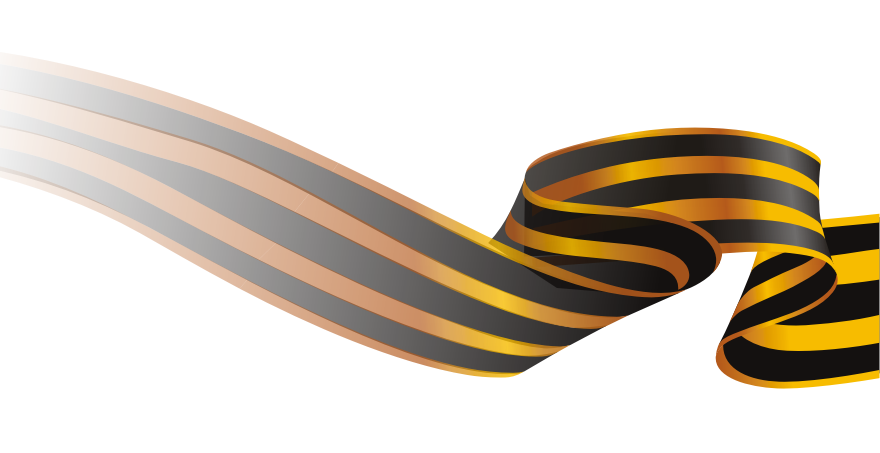 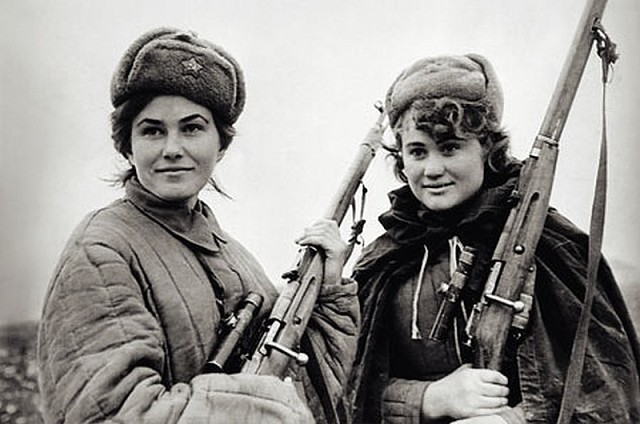 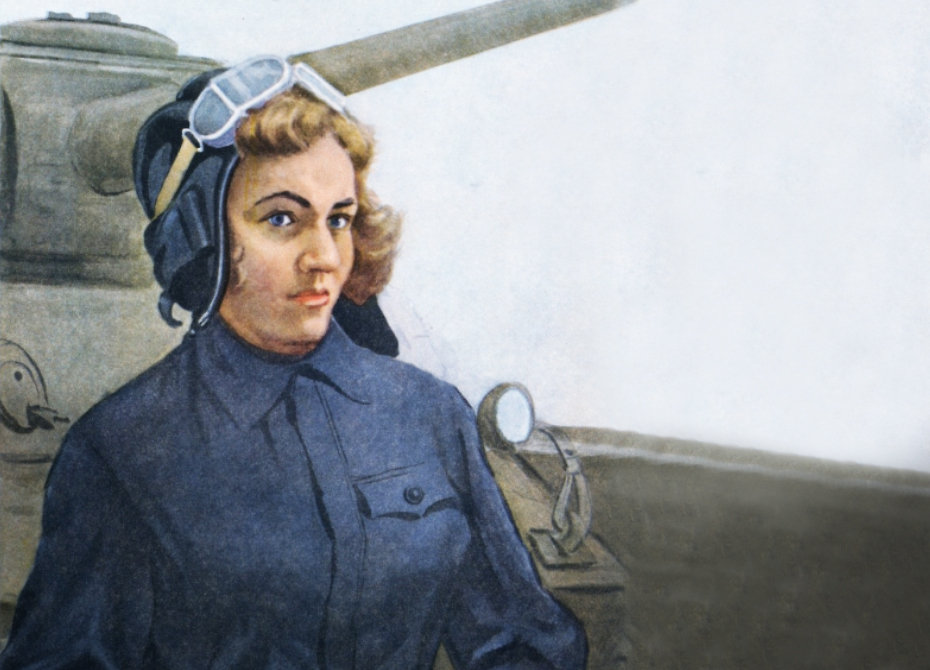 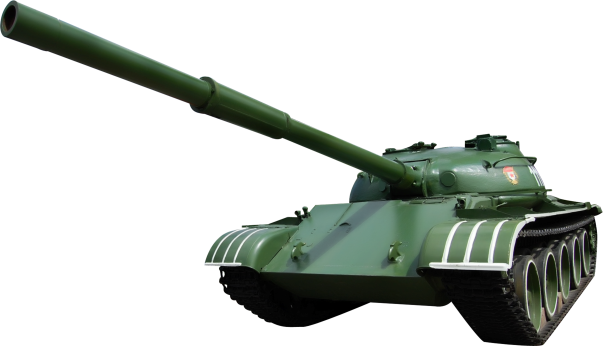 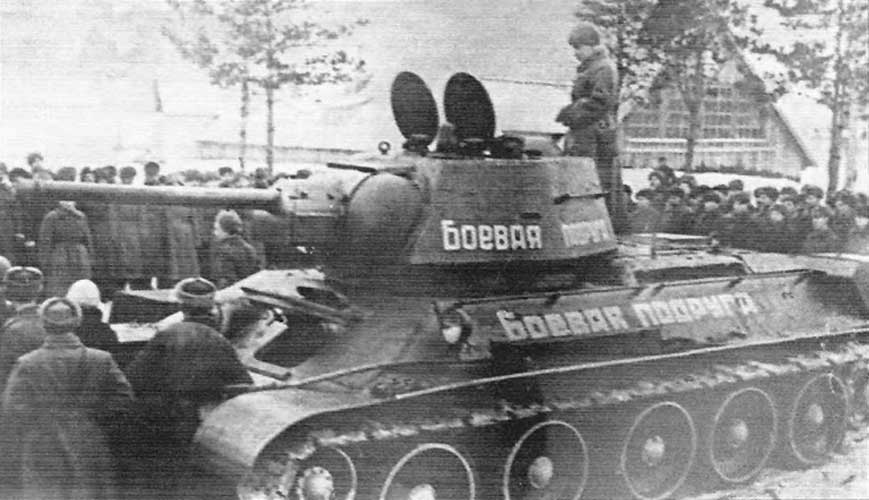 Мария Васильевна Октябрьская
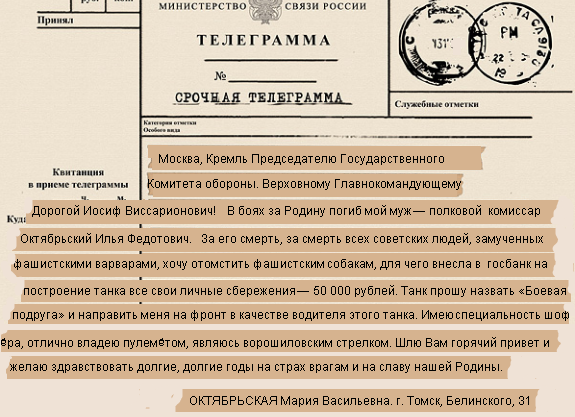 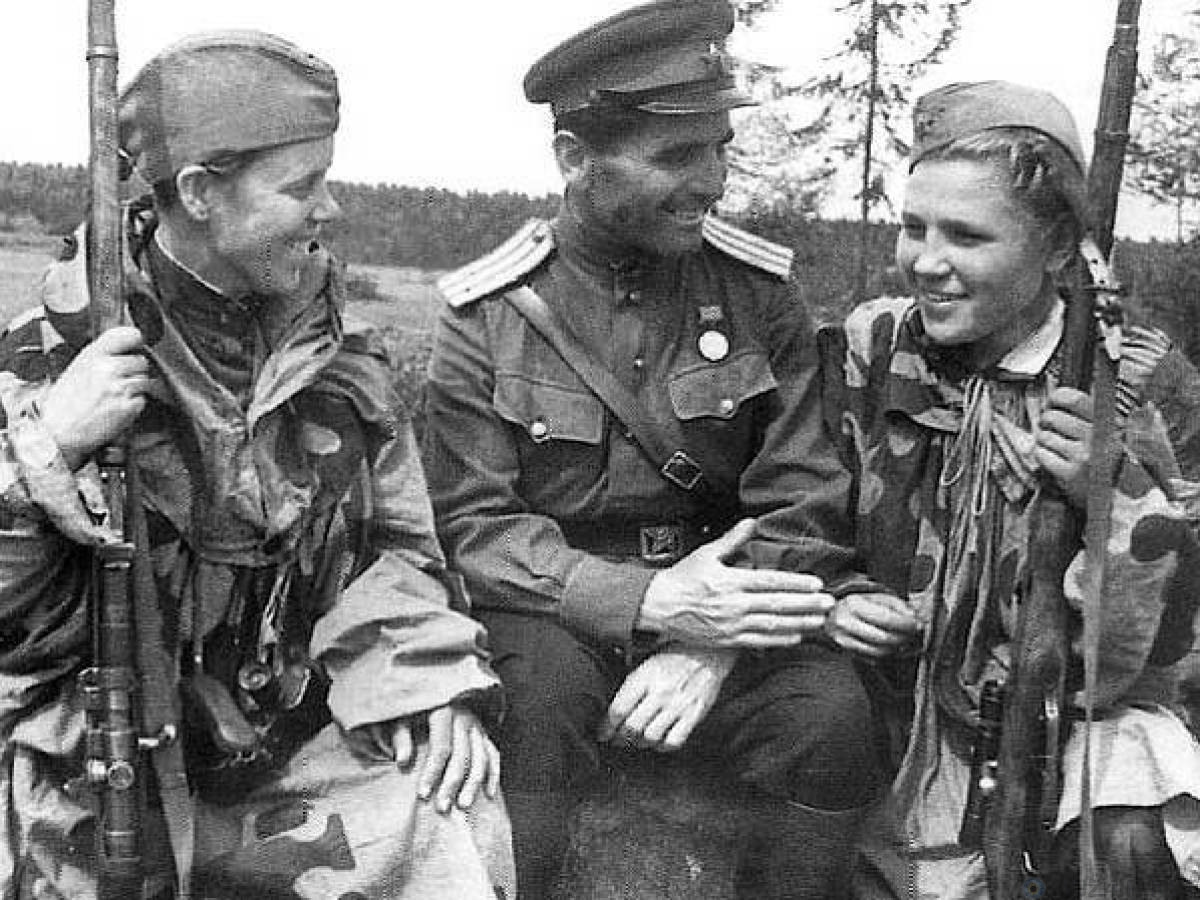 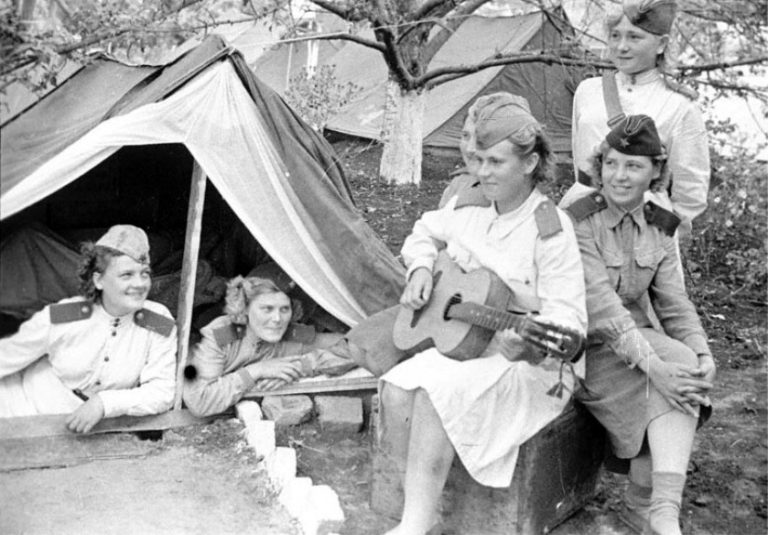 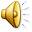 Мне было интересно..
Я понял, что…
Больше всего мне понравилось…
Мероприятие навело меня на размышления…(заставило задуматься о …)
Меня удивило…
Мне захотелось…